Bonjour!
mercredi, le neuf octobre
Travail de cloche
Écrivez une phrase qui a un COD et un COI.
Bonjour!
mercredi, le neuf octobre
Des membres de la Légion Étrangère aident à protéger la forêt tropicale de La Guyane Française contre l'exploitation minière illégale
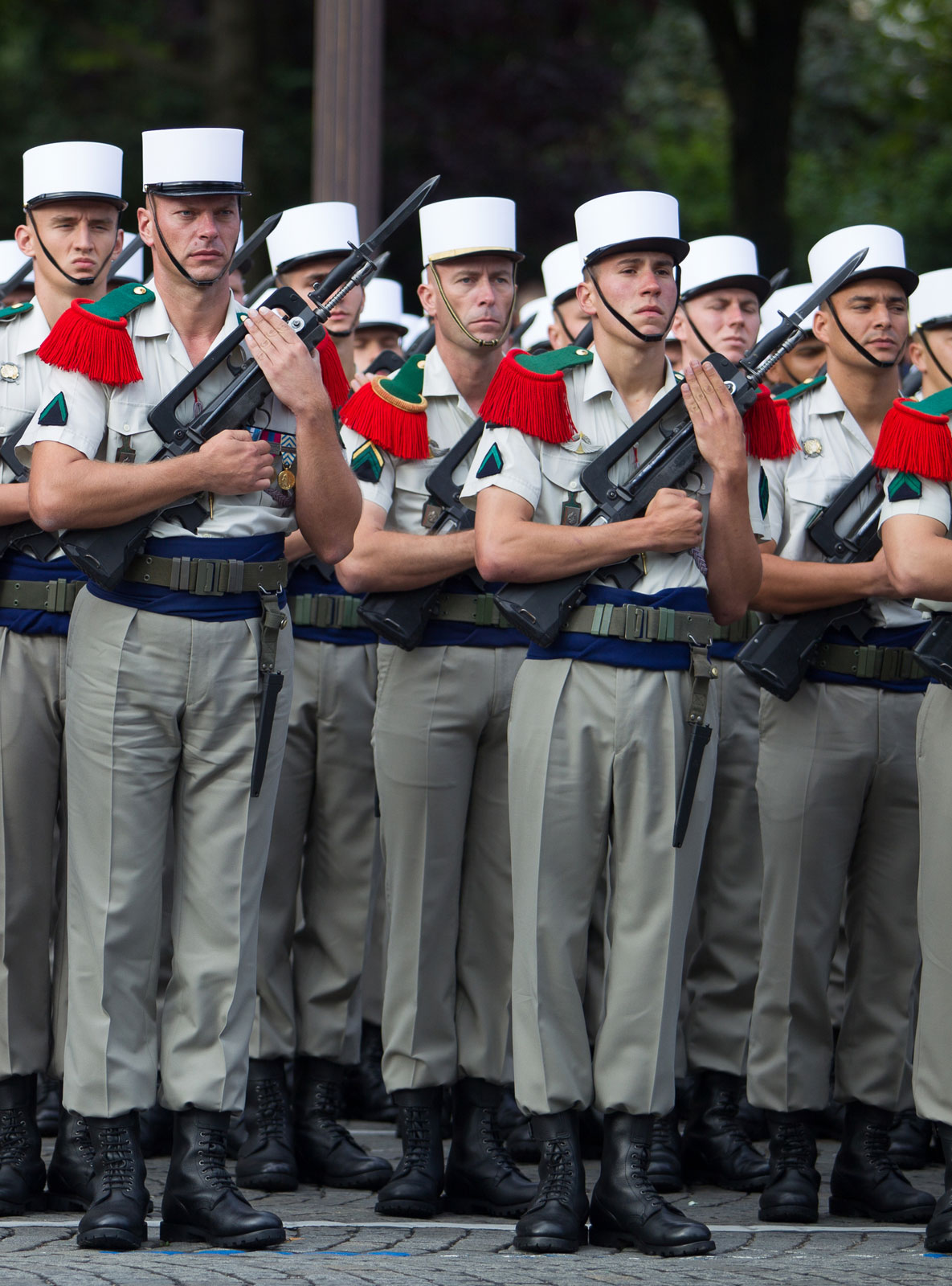 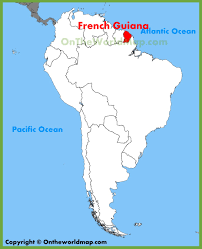 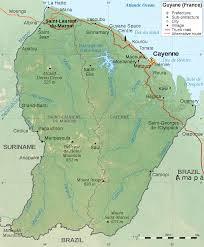 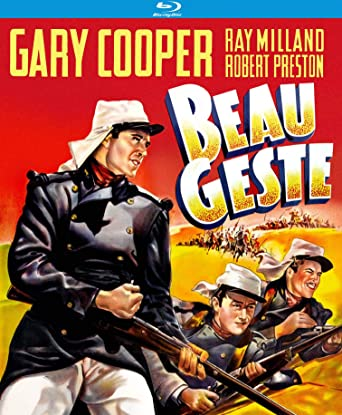 La voix passive
Un incendie, le quinze avril 2019, a causé d'importants dégâts à la cathédrale de Notre Dame de Paris.
Des importants dégats à la cathédrale de Notre Dame de Paris a été causé par un incendie, le quinze avril 2019.
The passive voice is used to move the focus of a sentence from the subject which performed the action to the result of the action.
To a round-bottomed flask containing 500 mL of ethanol is added 3.5 mL of 2N NaOH, dropwise, with stirring.
La voix passive is formed by using an appropriately conjugated form of the verb être and the past paticiple of the verb which describes the action taken.
Le poulet est mangé chez moi le vendredi.
An indication of who or what caused the action which occurred is introduced by “par.”
Les annonces du matin sont fait par Willy D. et Anagha.
Le poisson était mangé le vendredi par les Catholiques avant le deuxième Conseil Vatican.
La crème glacée était mangée le mercredi jusqu’à Jacques a découvert qu’il est intolerant au lactose.
Les pommes seront mangées par les chevaux qui auront faim.
Devoirs
Les Fogg
1892
Billet de sortie
Écrivez la phrase que vous avez écrit pour le travail de cloche à la voix passive.